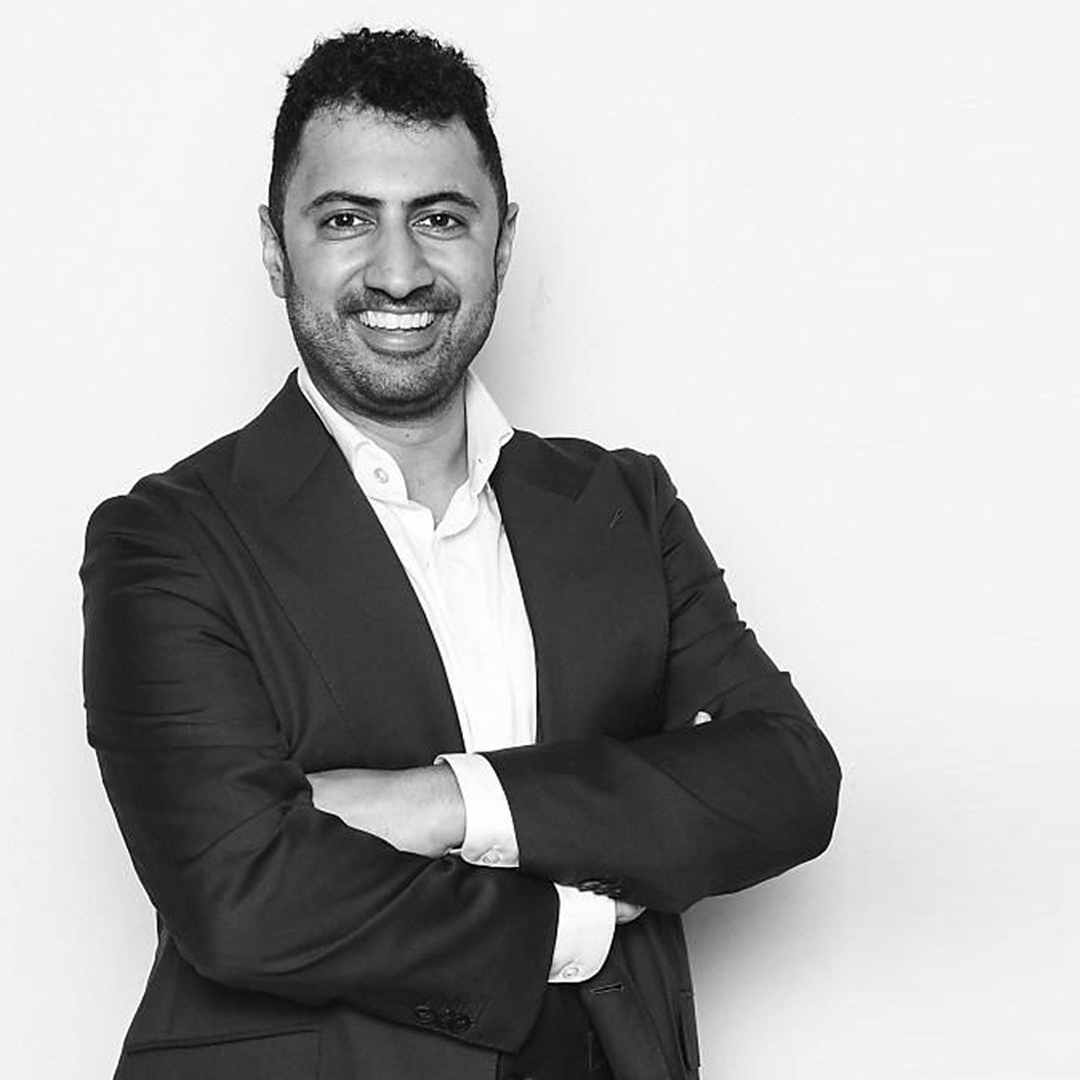 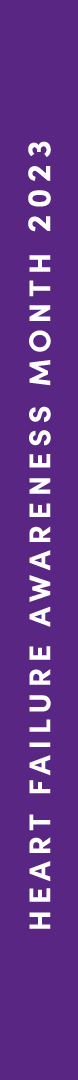 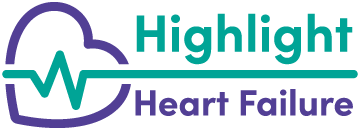 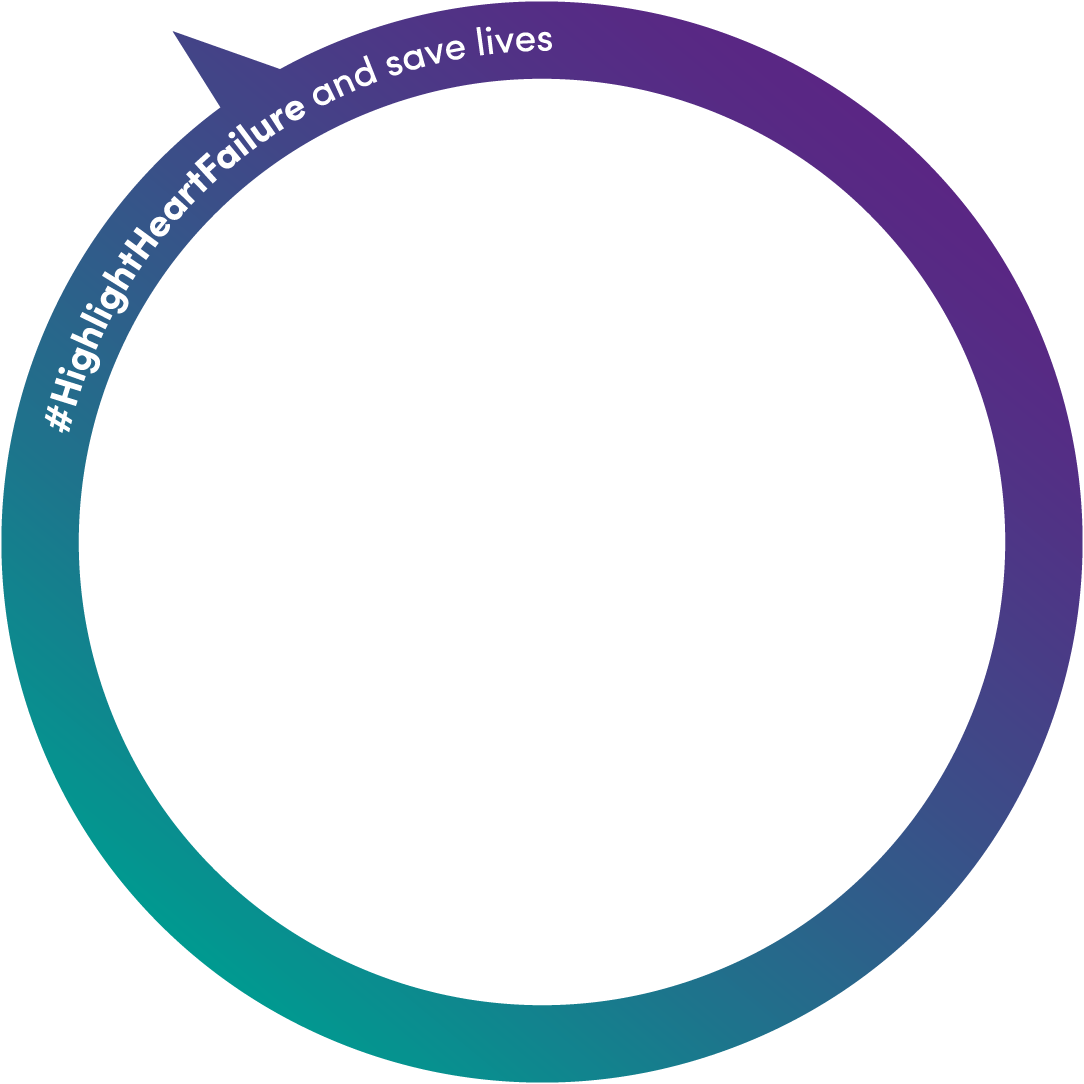 “Early on I 
decided HF was
 not going to define
 me. With the right
 support, tools, and
 resources I could
 live the quality of
 life I deserved.”
Marc Bains,
 Heart Failure Survivor
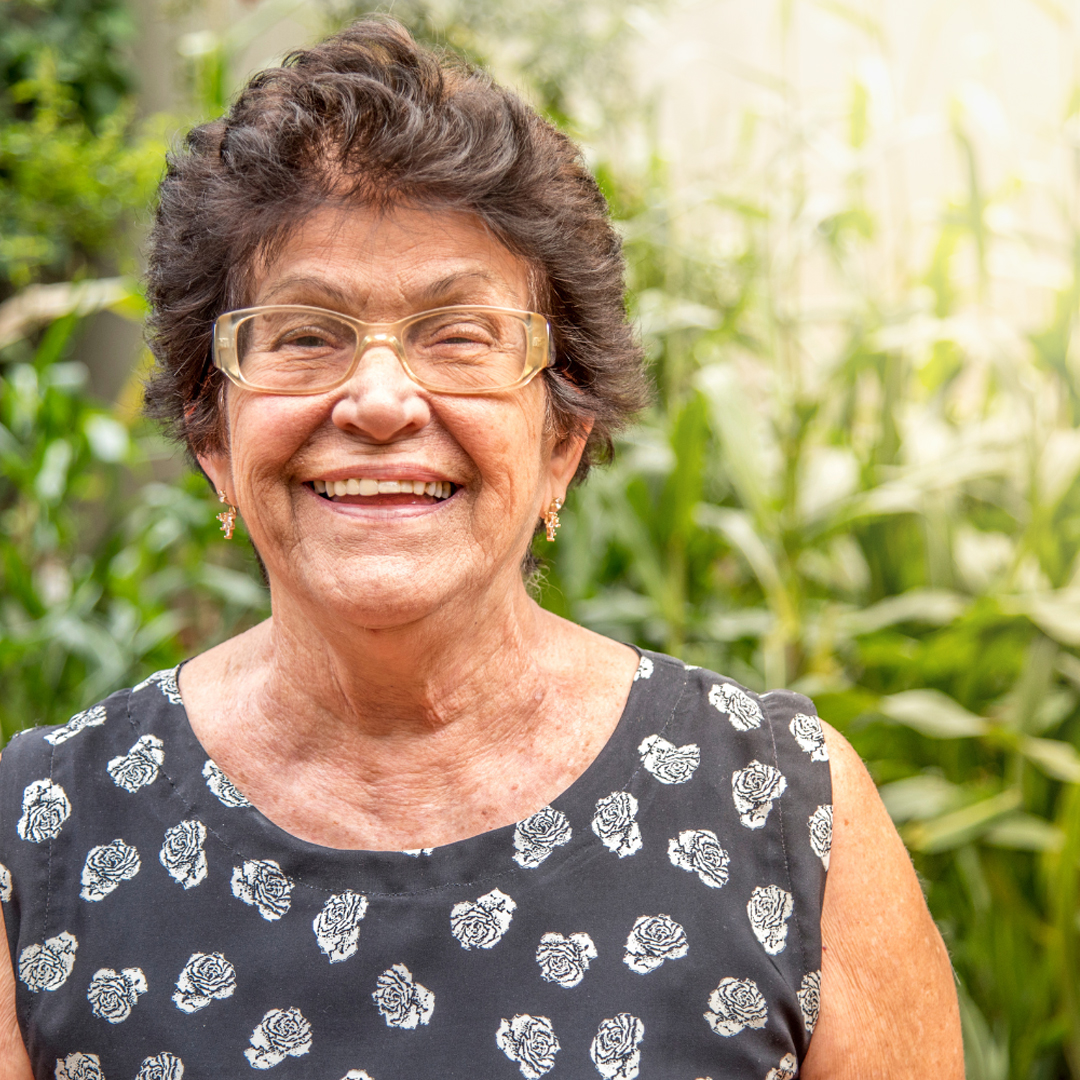 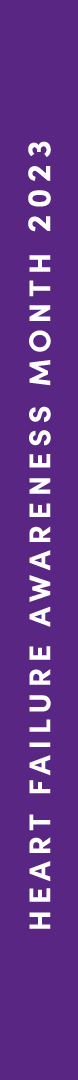 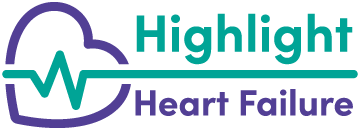 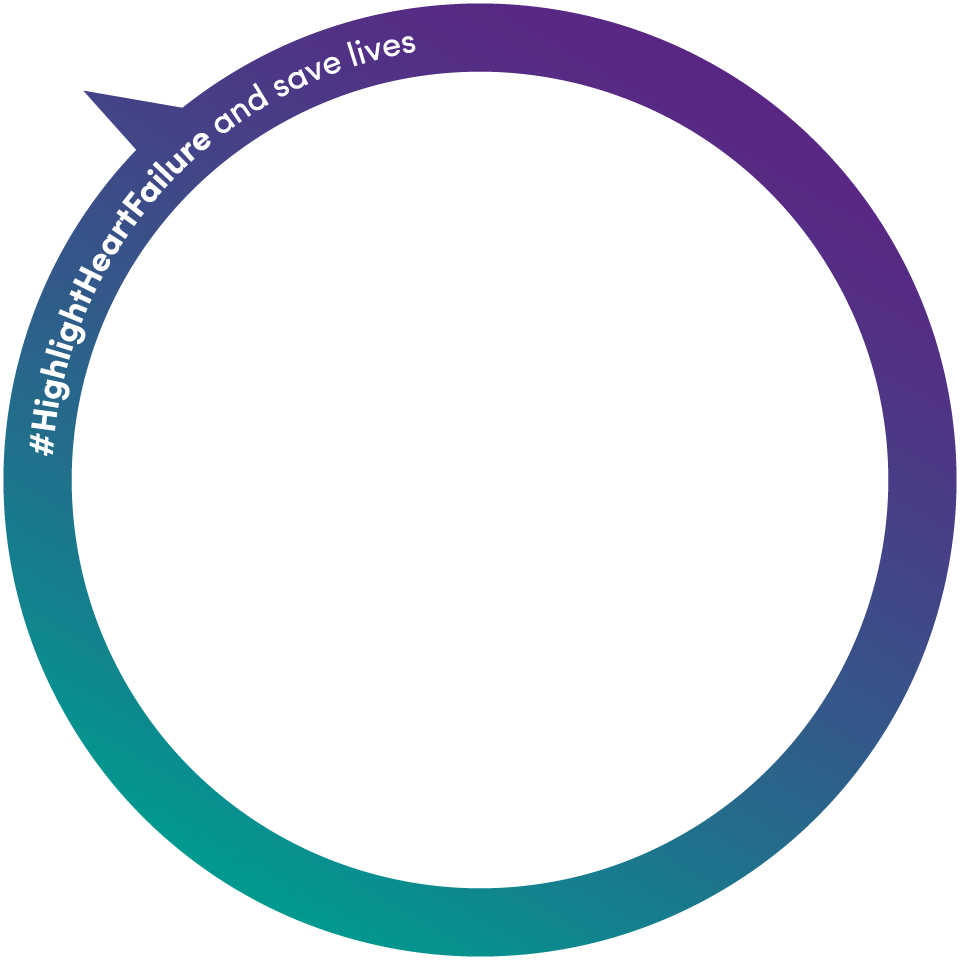 “Having a 
supportive 
community makes 
a huge difference to my Heart Failure Journey.”
Person living
with Heart Failure
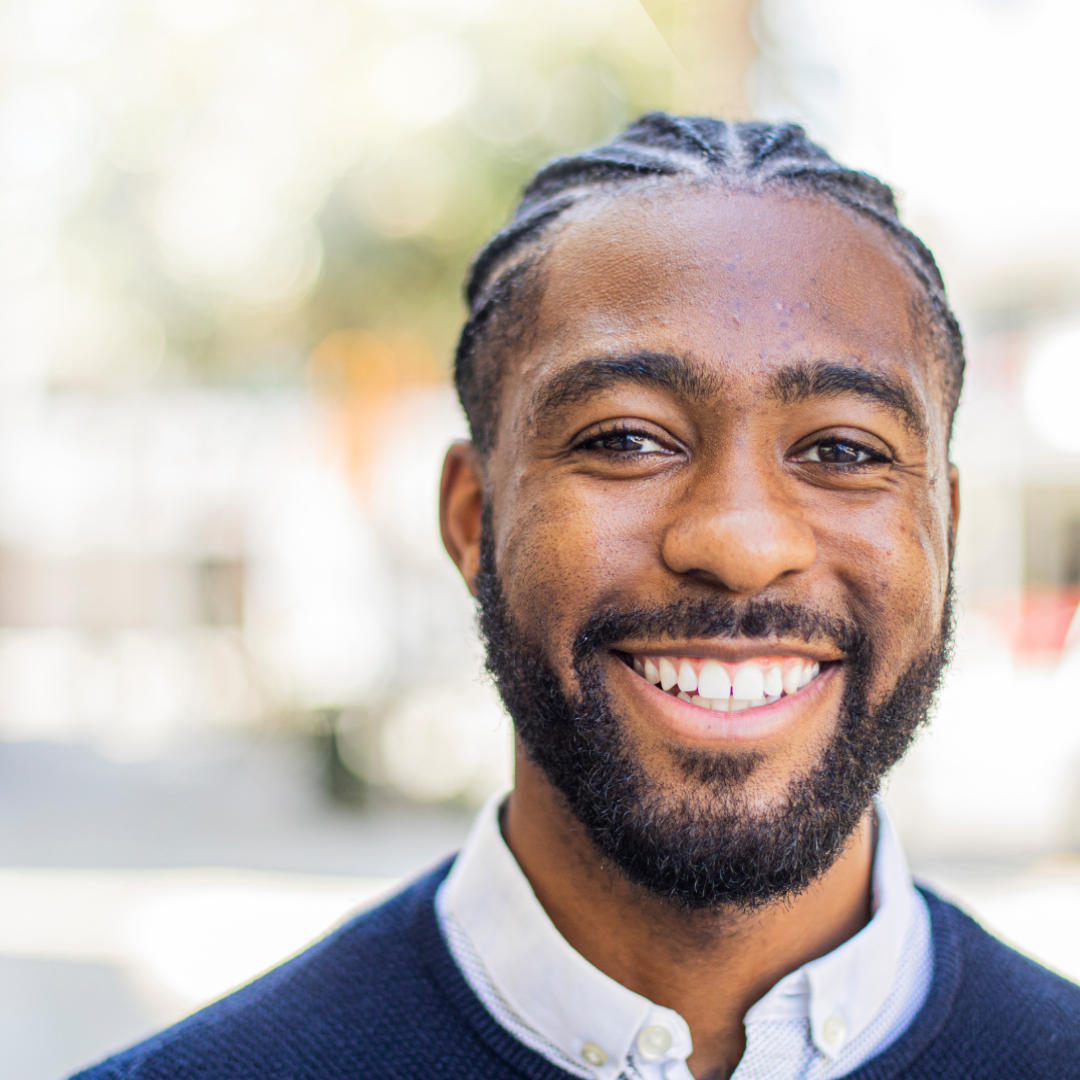 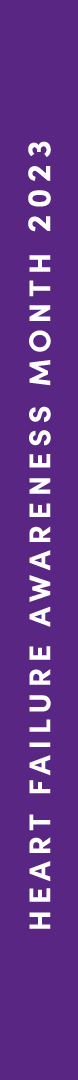 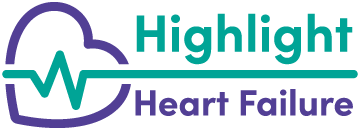 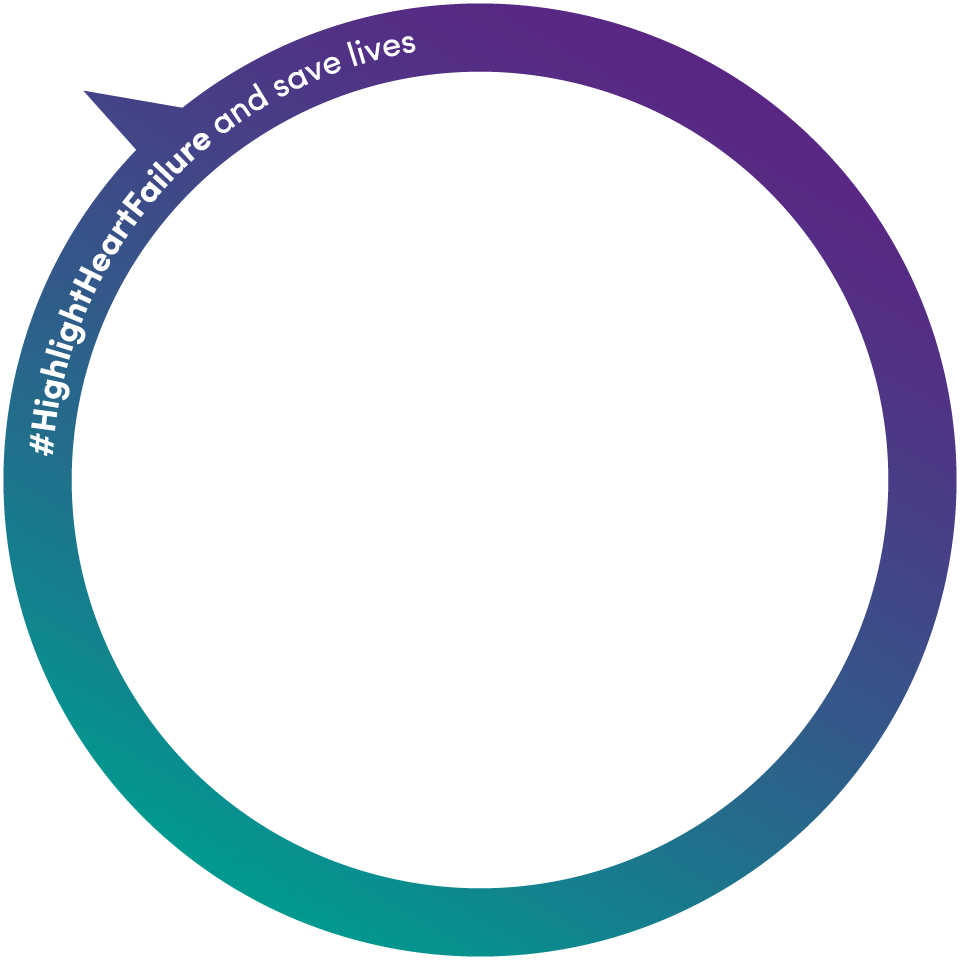 “Heart Failure 
doesn’t control me.”
Person living
with Heart Failure
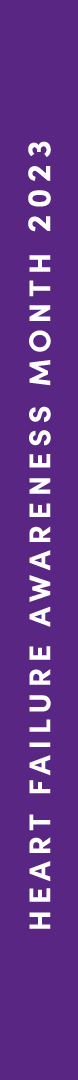 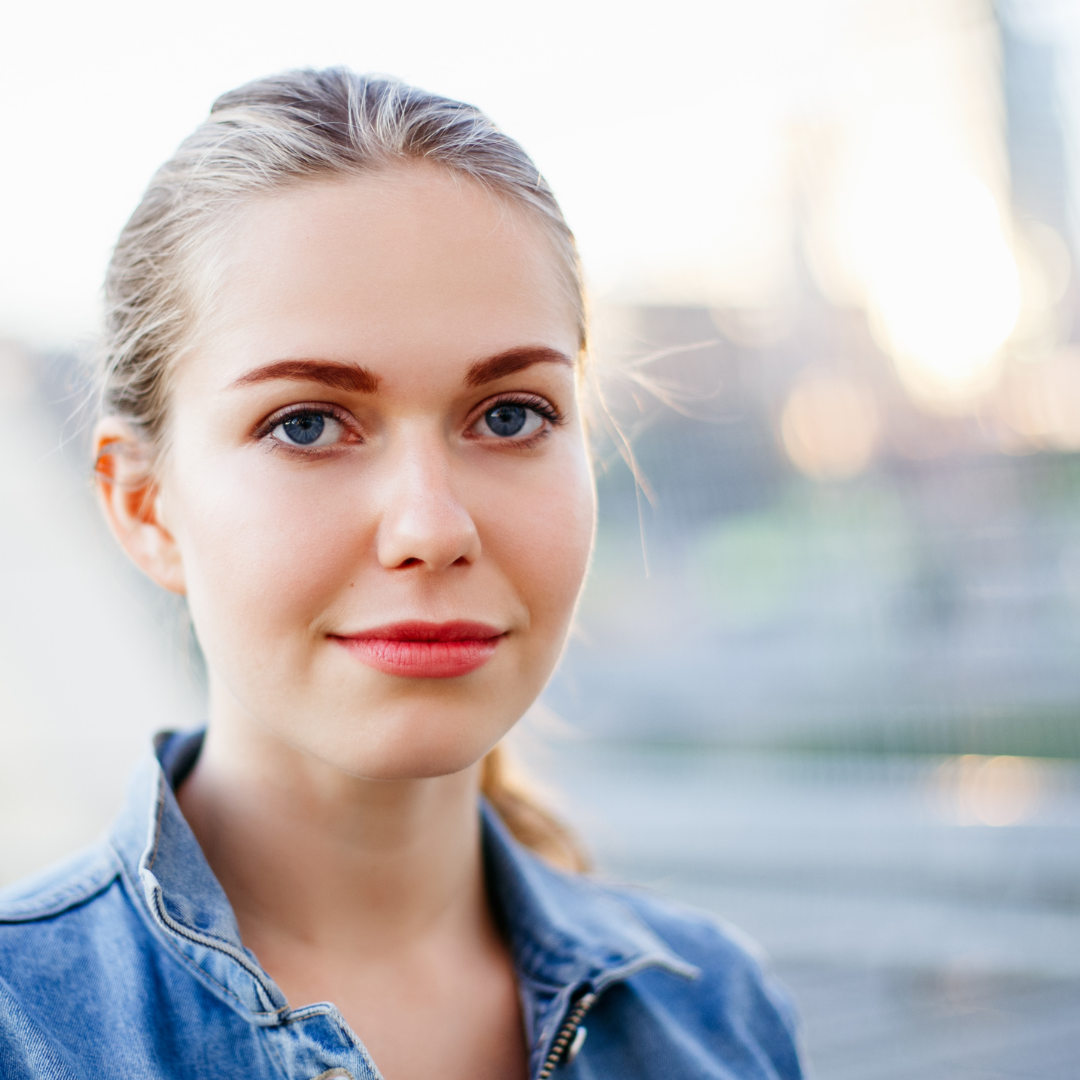 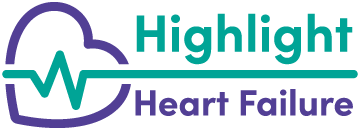 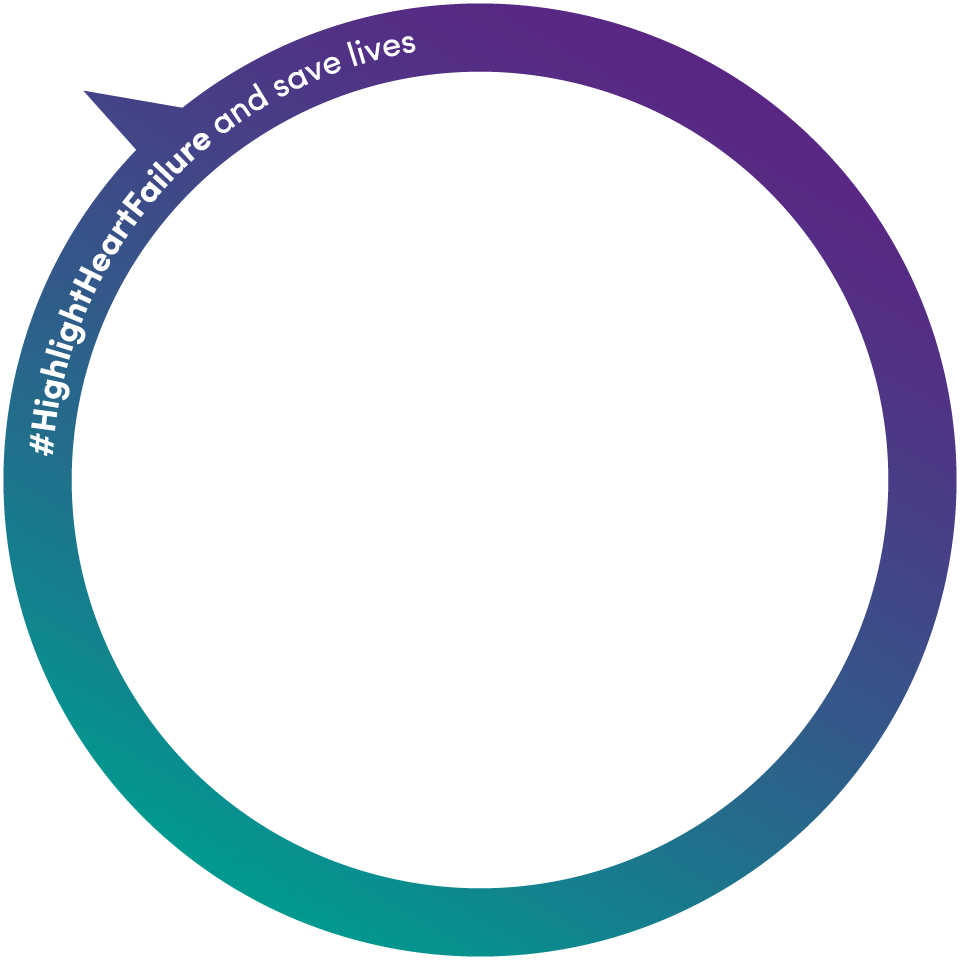 “Every day is an opportunity to be 
a Heart Failure
Survivor.”
Person living
with Heart Failure
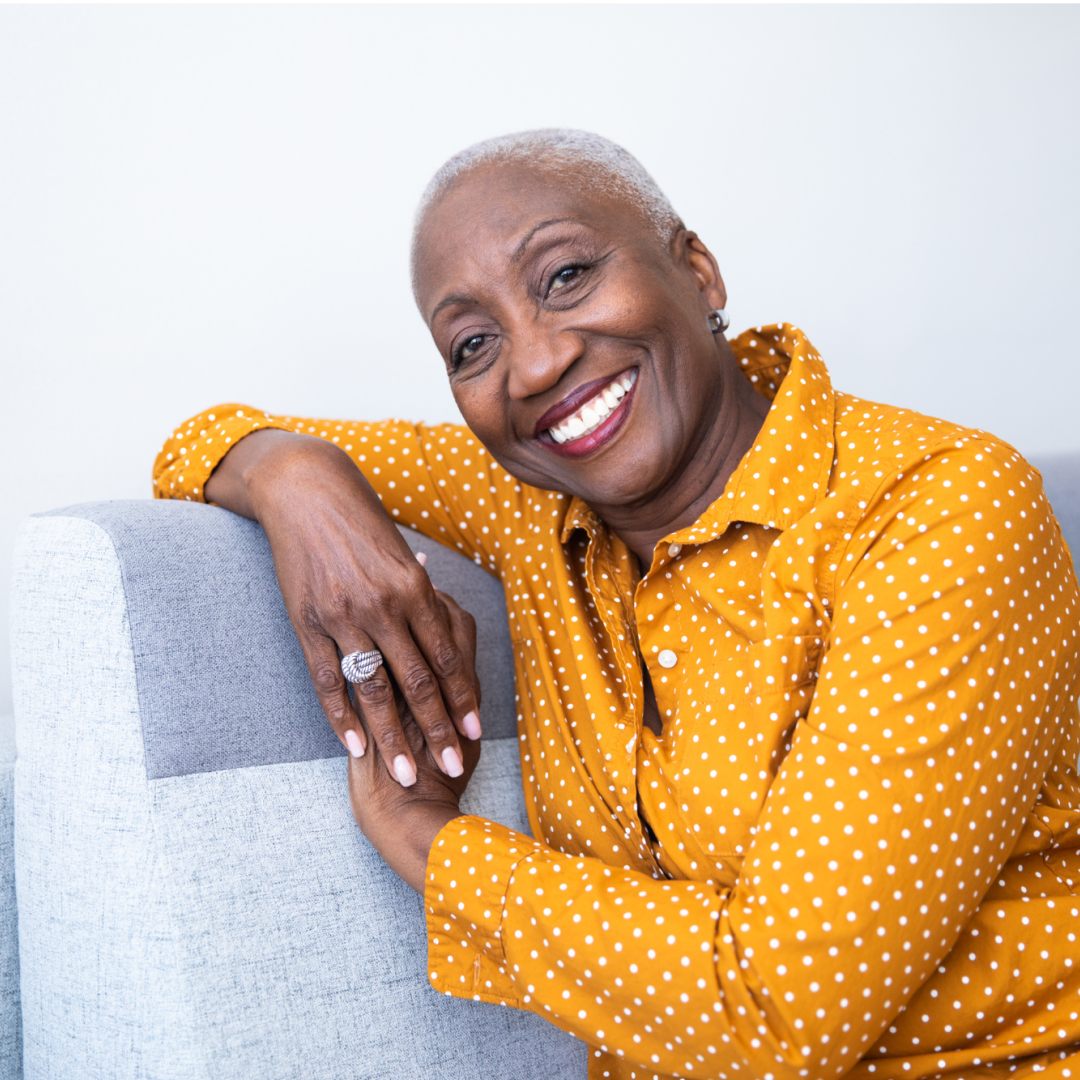 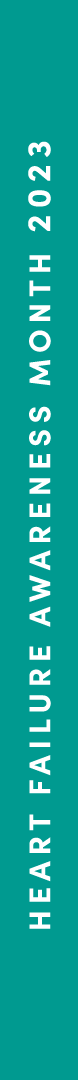 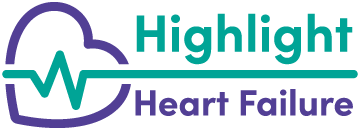 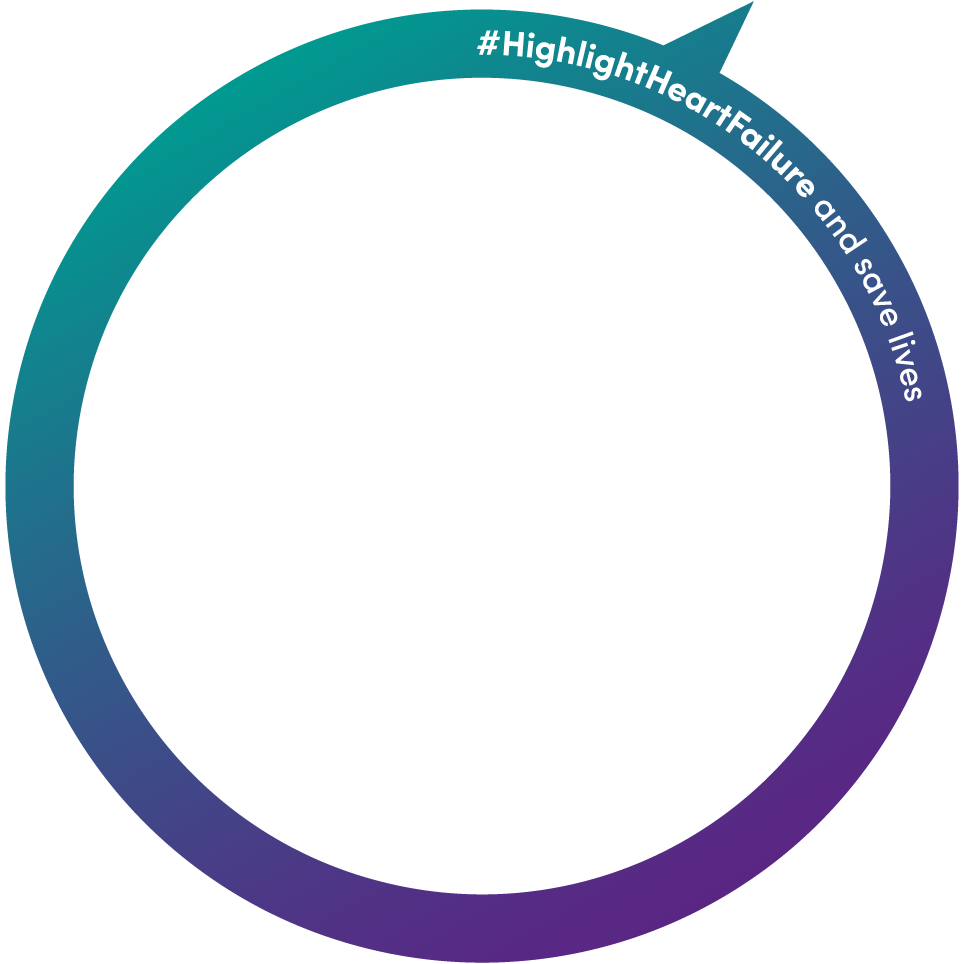 “Heart Failure 
won’t stop me.”
Person living with 
Heart Failure
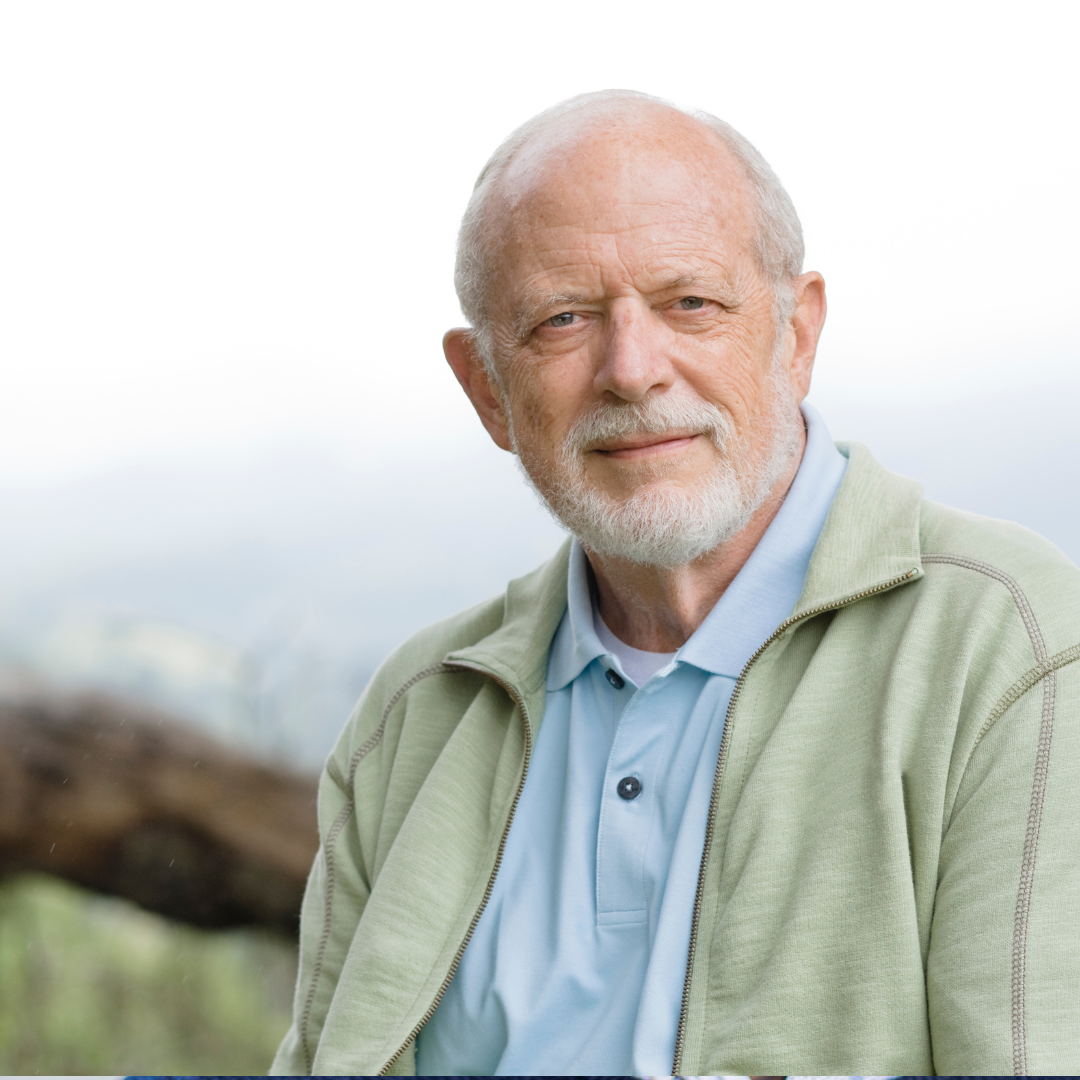 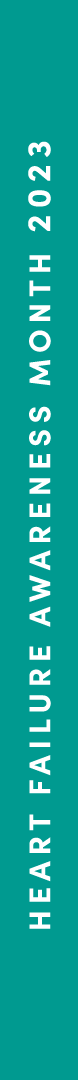 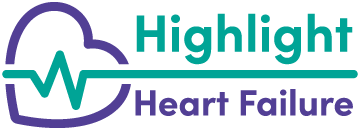 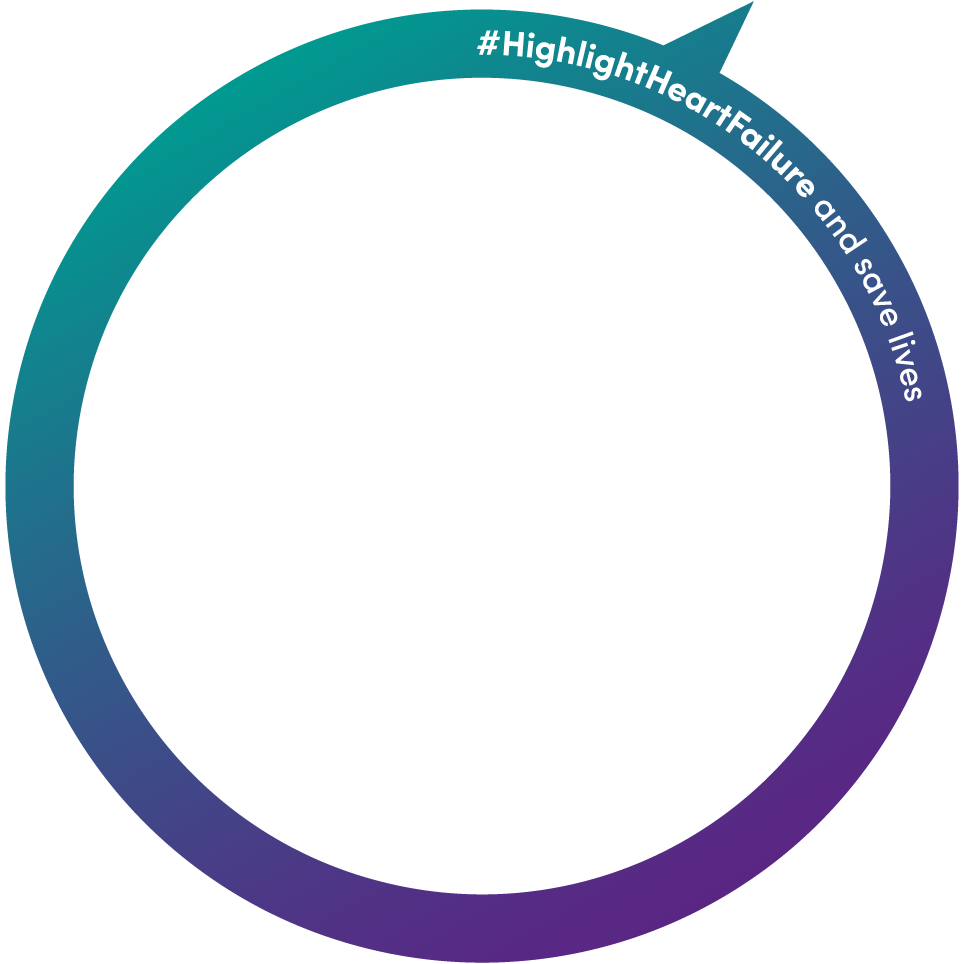 “I am more than my Heart Failure.”
Person living with 
Heart Failure
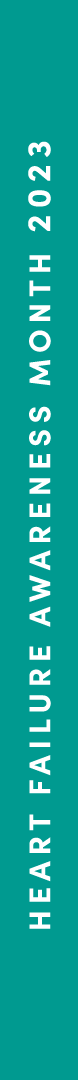 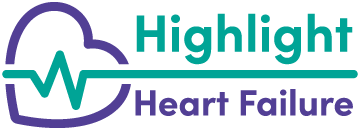 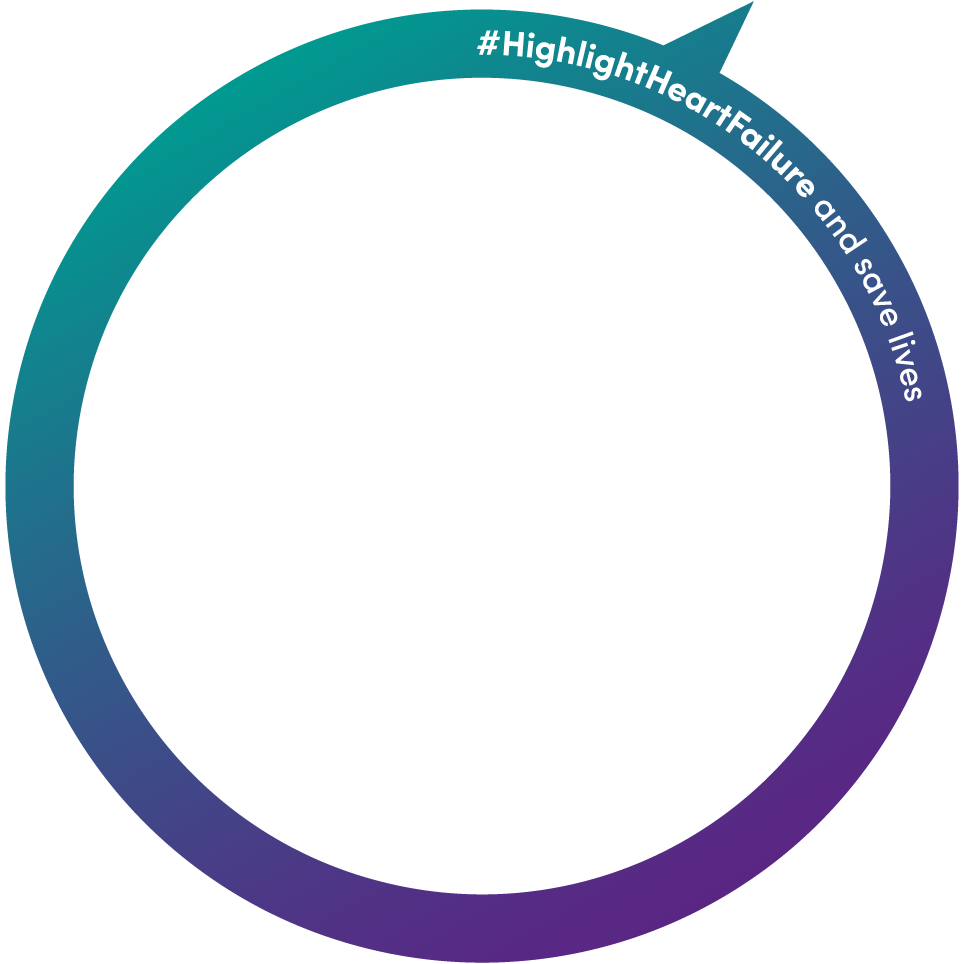 “Heart Failure 
won't hold 
me back. I am 
ready to 
live my best life.”
Person living with 
Heart Failure
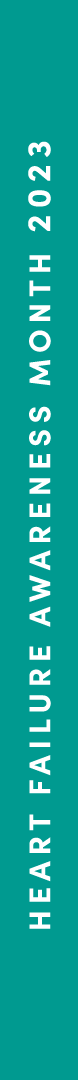 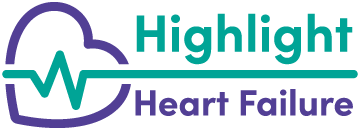 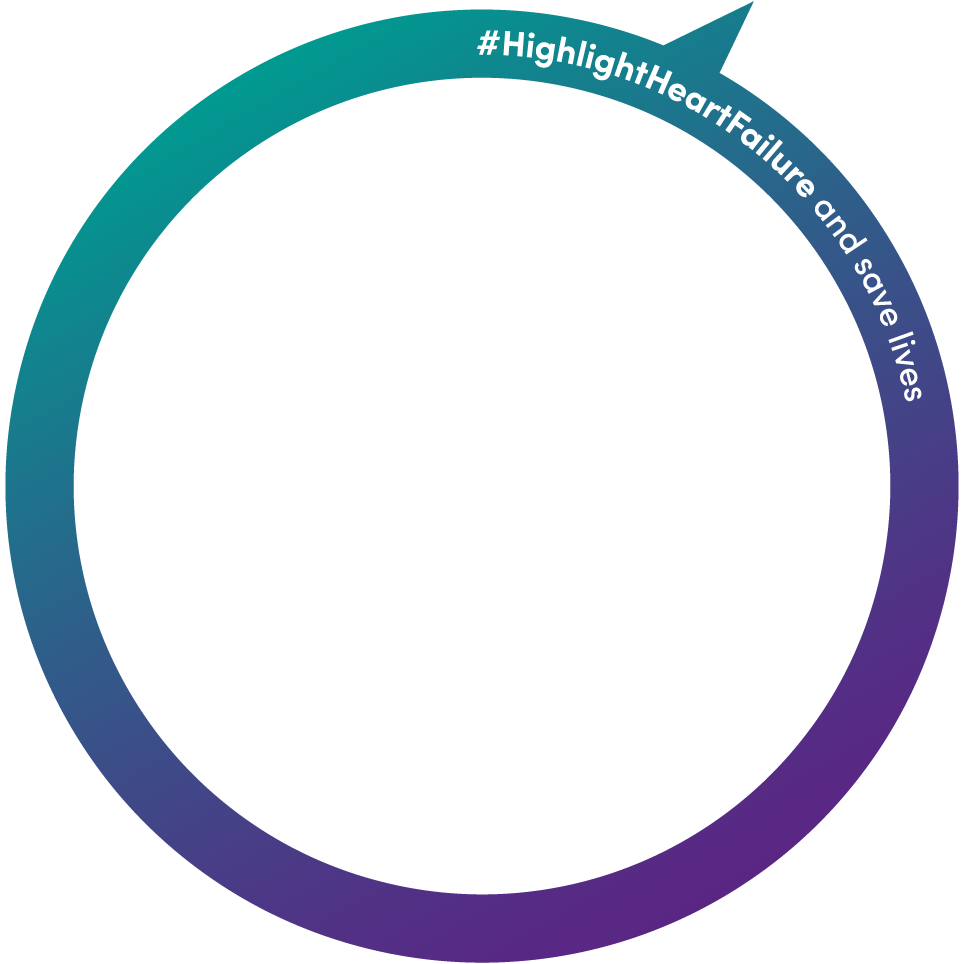 “I won't let 
Heart Failure 
stop me from 
living on my 
own terms.”
Person living with 
Heart Failure
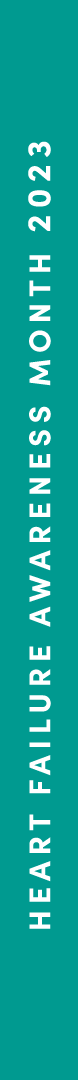 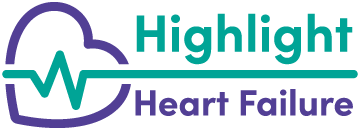 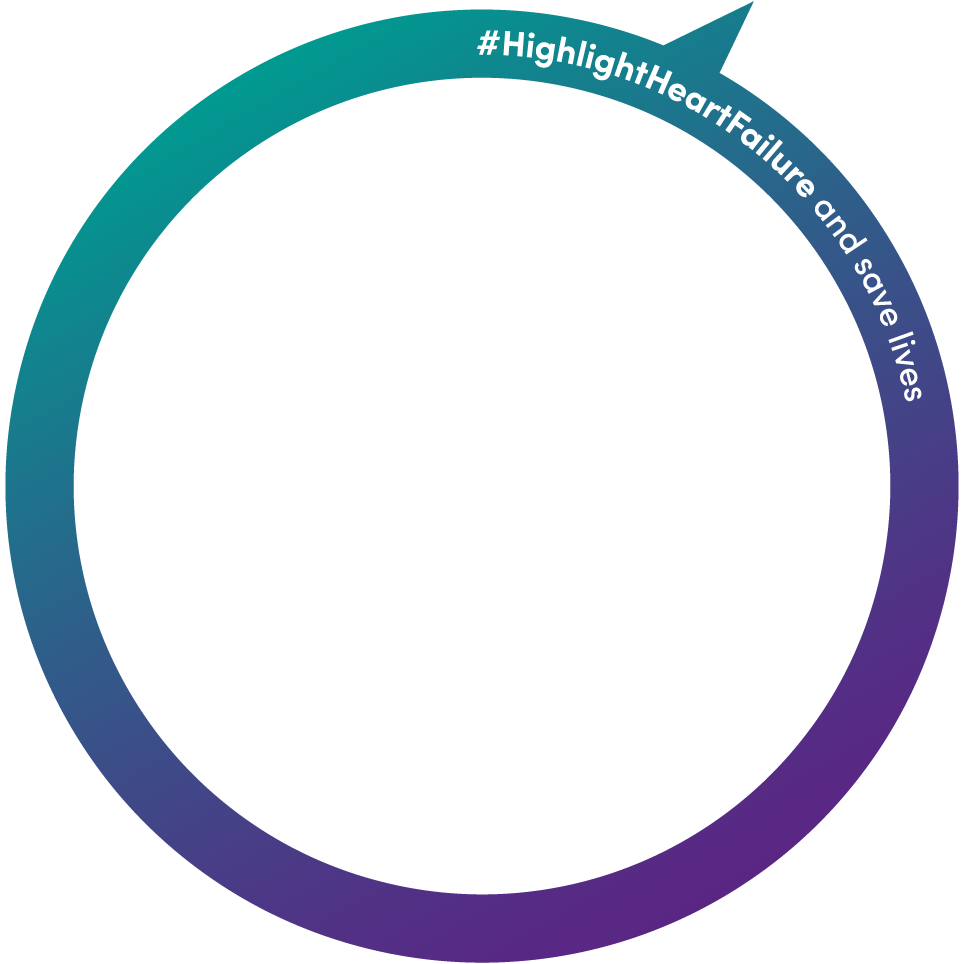 "When it comes to Heart Failure, no one should have to face it alone."
Person living with 
Heart Failure